مقدمة في التسويق الرقمي
إعداد: أ. طارق ثابت
مقدمة
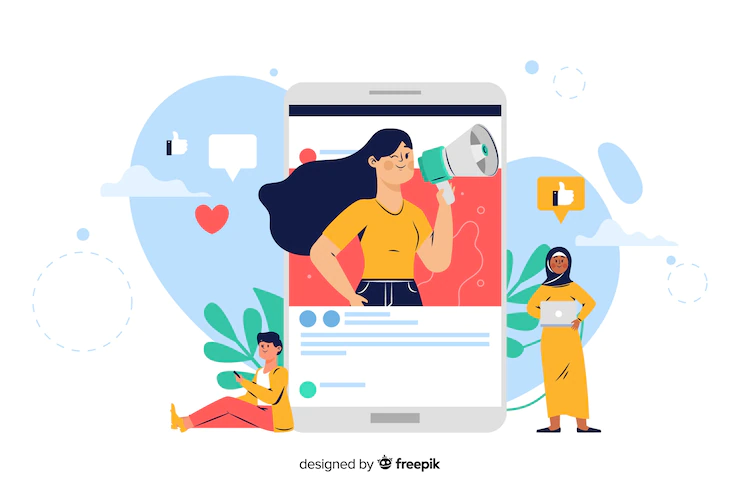 ما هو التسويق الرقمي
إعداد: أ. طارق ثابت
الفرق بين
 التسويق الرقمي والتسويق التقليدي
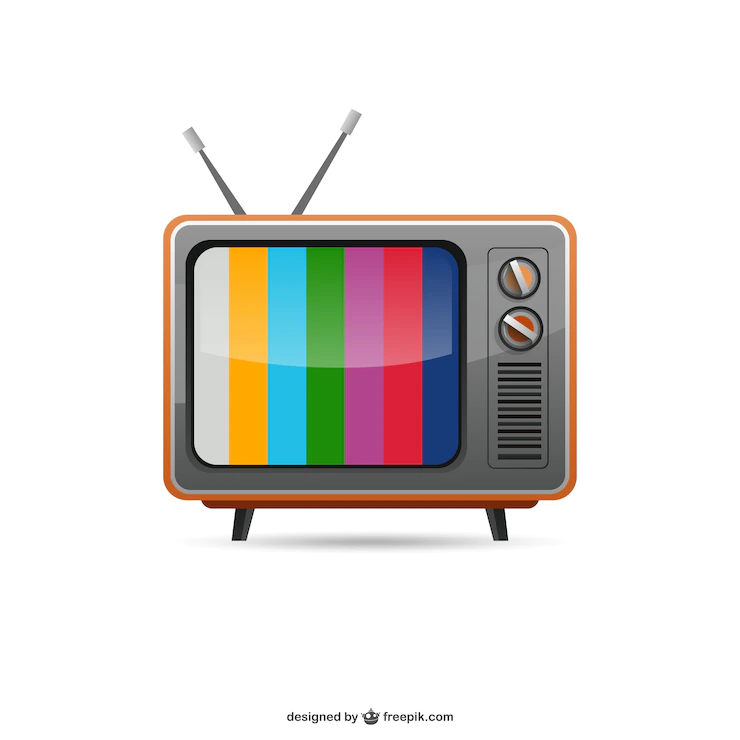 إعداد: أ. طارق ثابت
الفرق بين التسويق الرقمي والتسويق التقليدي
إعداد: أ. طارق ثابت
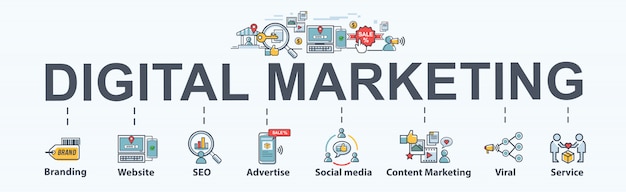 أنواع التسويق الرقمي
إعداد: أ. طارق ثابت
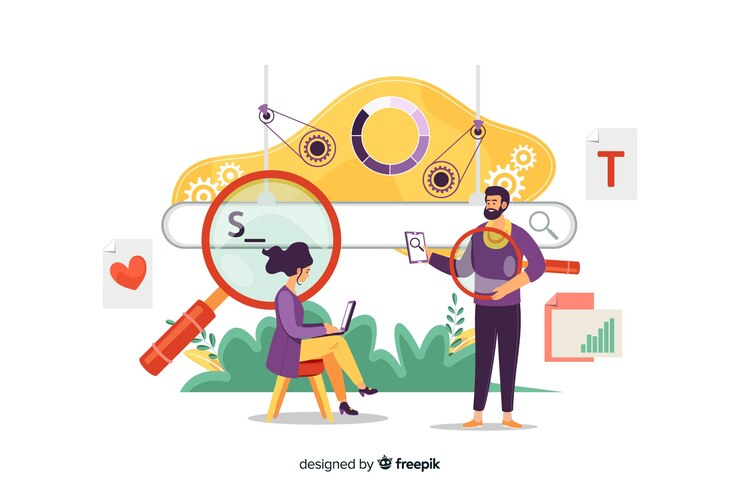 تحسين نتائج محركات البحث
SEO
إعداد: أ. طارق ثابت
تحسين نتائج محركات البحث SEO
كيف تعمل محركات البحث؟
محركات البحث مثل Google و Bing  هي أدوات تقوم بإيجاد وترتيب المحتوى الالكتروني على شبكة الانترنت وإظهاره للمستخدم عندما يبحث عنه وفق كلمات مفتاحية معينة. تهدف محركات البحث إلى توفير النتائج الأكثر ملائمة للبحث بشكل سريع وفعال. يساعدك فهم آلية عمل محركات البحث على انشاء محتوى الكتروني يصل بسهولة وبشكل أسرع لجمهورك ويكون ضمن النتائج الأولى التي تظهر عند البحث.
إعداد: أ. طارق ثابت
تحسين نتائج محركات البحث SEO
ماهي الخطوات التي تقوم بها محركات البحث؟
الزحف Crawling
الترتيب Indexing
إظهار النتائجServing search results
إعداد: أ. طارق ثابت
تحسين نتائج محركات البحث SEO
الكلمات المفتاحية Keywords
هي الكلمات والعبارات التي يدخلها المستخدم في محرك البحث للحصول على المعلومات التي يريدها. وهي أيضاُ الكلمات التي توضح محتواك والهدف منه. فكيف تقوم باختيار كلمات مفتاحية مناسبة بحيث ترفع من ترتيب موقعك على محركات البحث وتزيد عدد الزيارات له؟
إعداد: أ. طارق ثابت
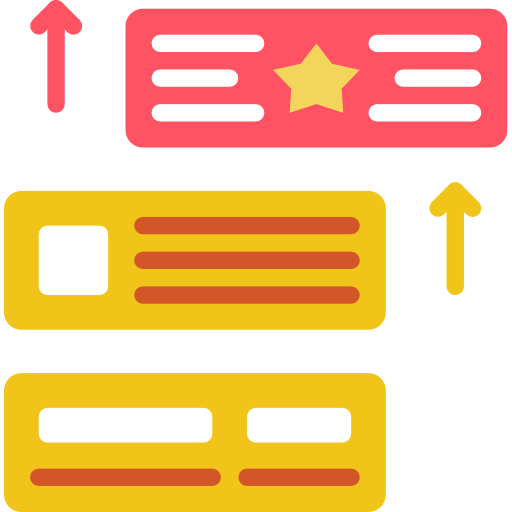 الاعلان في محركات البحث
SEM
إعداد: أ. طارق ثابت
الاعلان في محركات البحث SEM
ماهي خطوات التسويق على محركات البحث؟
بالبداية، يجب أن  تختار محرك البحث الذي تود الاعلان عليه وانشاء حساب هناك. 
ثم عليك اختيار الكلمات المفتاحية المتعلقة بمحتواك الالكتروني. 
قم بكتابة نص قصير يظهر تحت الرابط الذي سيظهر في نتائج البحث، يمكنك أن تظهر في النص موقعك الجغرافي، ورقم هاتف للاتصال بك.
حدد الموقع الجغرافي للجمهور الذي تود استهدافه بإعلانك.
قم بتحديد الميزانية التي ترغب بتخيصها لحملتك الاعلانية والمبلغ الذي تود دفعه في كل مرة يقوم أحدهم بالنقر على رابطك. يمكنك بسهولة زيادة او تنقيص
 هذا المبلغ بحسب النتائج التي تود تحقيقها.
إعداد: أ. طارق ثابت
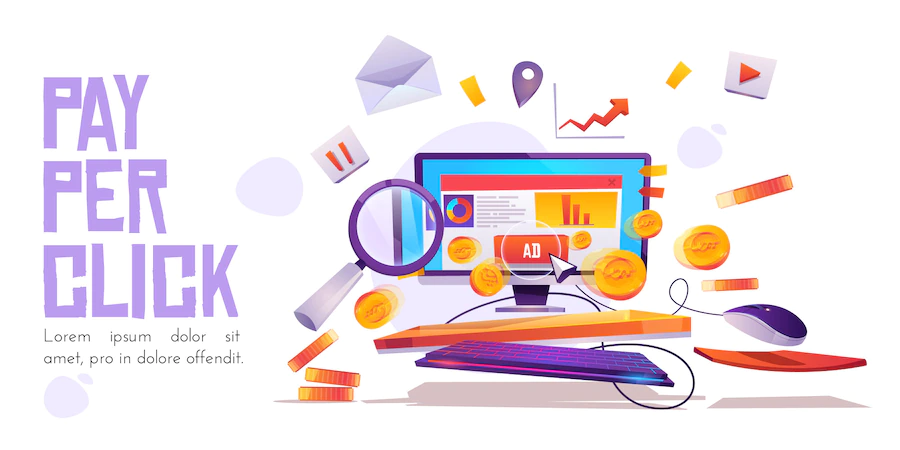 الدفع مقابل النقرة 
PPC
إعداد: أ. طارق ثابت
الدفع مقابل النقرة PPC
هو أن تقوم بتمويل إعلان مدفوع ليظهر موقعك على قمة نتائج محركات البحث عند استخدام كلمات مفتاحية محددة. 

وجود موقعك بهذا الشكل الظاهر يزيد من الزيارات له بشكل سريع، خاصة من قبل الزبائن المحتملين الذين قاموا بالبحث عن منتجات وخدمات لها علاقة بموقعك.

 لذلك يفضل الكثير استخدام هذه الطريقة لزيادة الزيارات بدلاً من الاعتماد على تحسين نتائج محركات البحث فقط والتي قد تأخذ وقتاً طويلاً حتى تعود عليك بالنتائج المرغوبة.
إعداد: أ. طارق ثابت
الدفع مقابل النقرة PPC
كيف تبدأ التسويق بطريقة الدفع مقابل النقرة؟
في البداية يجب تحديد هدفك من الحملة وإعداد صفحة موقعك التي سيزورها الجمهور عند نقرهم على الاعلان.
تخصيص ميزانية مناسبة، يمكنك البدء بميزانية تجريبية إلى أن تكتسب الخبرة المطلوبة.
اختيار كلمات مفتاحية مناسبة.
اختيار المناطق الجغرافية المستهدفة.
قم بتصميم اعلانك وكتابة النصوص التي ستظهر فيه، هناك العديد من الأدوات المتوفرة على الانترنت التي ستساعدك على تصميم اعلانك بقياسات مختلفة بحسب أماكن ظهورها، وبحسب الشبكة الاعلانية التي ستقوم بالاعلان عن طريقها.
إعداد: أ. طارق ثابت
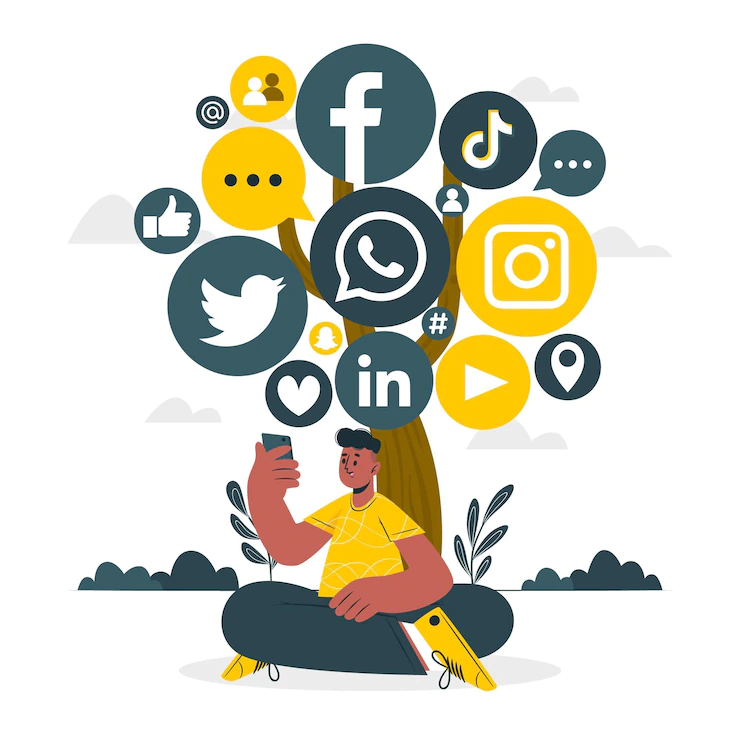 التسويق من خلال مواقع التواصل الاجتماعي
إعداد: أ. طارق ثابت
التسويق من خلال مواقع التواصل الاجتماعي SMM
استخدام منصات التواصل الاجتماعي لتسويق الخدمات أو المنتجات. من أكثر المنصات استخداماً للتسويق الرقمي مثل Facebook, Instagram, Twitter, YouTube, LinkedIn. 
وهي منصات تسمح بالوصول الى جمهور واسع وتحديد فئات مستهدفة بحسب المنطقة الجغرافية، الجنس، العمر، الاهتمامات وغيرها. 

كما أنها توفر للمعلنين امكانية الإطلاع على تقارير توضح فعالية حملاتهم الاعلانية، كما أنها تقدم لهم استراتيجيات مختلفة للتواصل مع جمهورهم وجذب زبائن جدد، فهي لديها القدرة على التأثير على عاداتهم الشرائية وليس رصدها فقط.
إعداد: أ. طارق ثابت
التسويق من خلال مواقع التواصل الاجتماعي SMM
كيف أسوق عبر وسائل التواصل الاجتماعي بنجاح؟
وضع خطة مسبقة وأهداف واضحة للتسويق مع مراعاة الاختلاف بين منصات التسويق المتنوعة.
انشاء صفحات جذابة ونشطة لمنتجاتي على وسائل التواصل الاجتماعي، ونشر محتوى مفيد عليها.
التواصل الجيد مع الجمهور والرد السريع والفعال على رسائلهم.
انشاء أجندة زمنية توضح أوقات منشوراتي القادمة وارتباطها بتواريخ ومناسبات معينة يحتفل بها الجمهور.
 استخدام الأدوات الاعلانية على المنصات لانشاء وتمويل منشورات اعلانية.
إعداد: أ. طارق ثابت
التسويق من خلال مواقع التواصل الاجتماعي SMM
الاستهداف Targeting
الاستهداف هو اختيار فئة الجمهور التي سيصل اليها الإعلان. تكمن أهمية الاستهداف بضمان وصول الاعلان الى أشخاص مهتمين بالمنتجات او الخدمات
 التي أقدمها وعدم تشتيت الجهد والأموال التي يتم تخصيصها لنشره. 

ينقسم الاستهداف الى جزئين:
الأول يعتمد على البيانات الديموغرافية للجمهور، مثل العمر، الجنس، مكان السكن، وغيرها. 
الجزء الثاني فيعتمد على عادات الجمهور الشرائية، اهتماماتهم وميولهم، وذلك من خلال التاريخ الشرائي أو الصفحات التي يتابعها المستخدم.

 كما أن هناك معلومات اضافية يمكن أن تتوفر على وسائل التواصل الاجتماعية مثل الوظيفة، أو تواريخ مهمة كأعياد الميلاد، ومناسبات التخرج، أو فعاليات قام بحضورها.
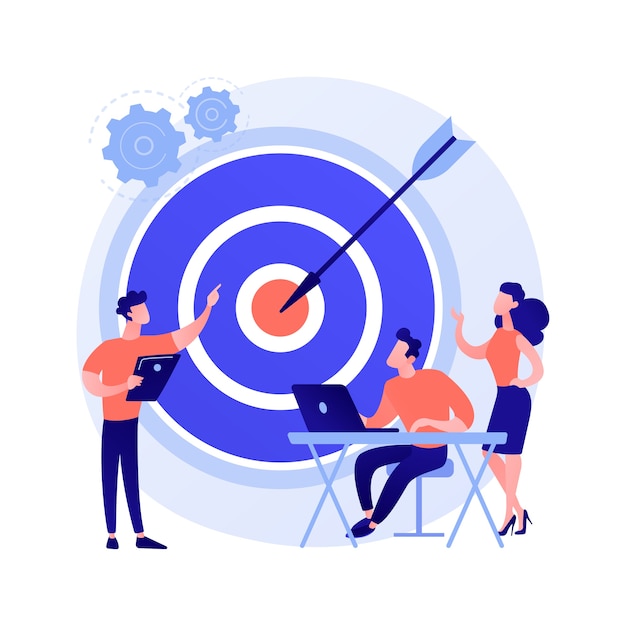 إعداد: أ. طارق ثابت
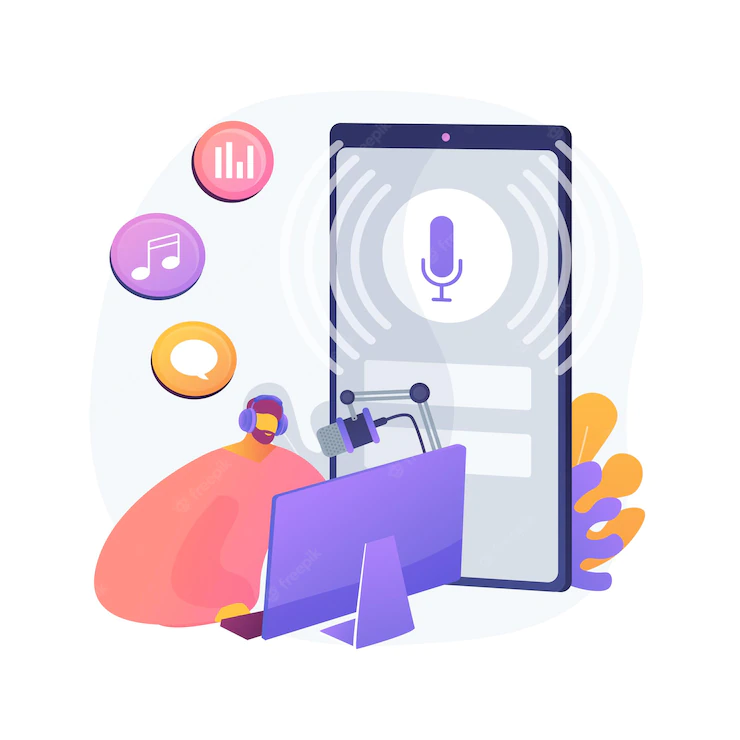 التسويق بالمحتوى

Content Marketing
إعداد: أ. طارق ثابت
التسويق بالمحتوىCM - Content Marketing
هو انشاء محتوى رقمي مفيد وقيم متعلق بمجالك وبمنتجاتك دون الترويج لها مباشرة. وهي استراتيجية تسويقية طويلة المدى تهدف إلى جذب المهتمين بمجالك وبناء علاقة قوية معهم.

وبالتالي تكون قرارتهم الشرائية مبينة على الولاء لك والثقة بما تقدم، فهم قد لمسوا من خلال محتواك اهتمامك بهم ومعرفتك الكبيرة بمجالك.
إعداد: أ. طارق ثابت
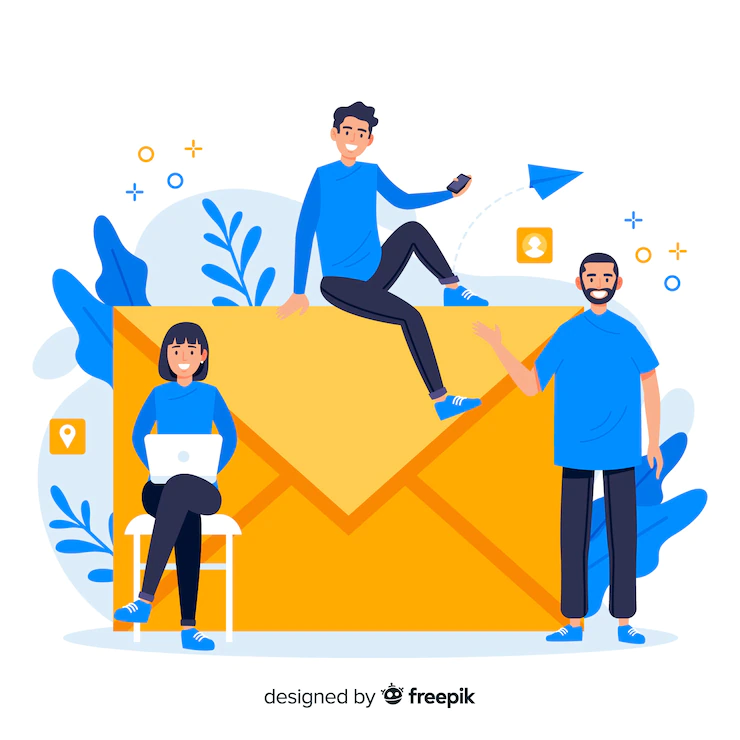 التسويق بالبريد الالكتروني

Email Marketing
إعداد: أ. طارق ثابت
التسويق بالبريد الالكتروني Email Marketing
تقريباً يمتلك كل الناس الذين يستخدمون شبكة الانترنت بريداً الكترونياً. لذلك فإن التسويق عبر البريد الالكتروني من أكثر الطرق فعالية للتسويق الرقمي إن استخدم بطريقة صحيحة.

فهو استراتيجية لاستهداف الجمهور عن طريق رسائل البريد الالكتروني لترويج منتجاتك أو خدماتك عن طريق تزويدهم بمعلومات قيمة تساعدهم بالوصول لما يحتاجونه، وبناء علاقة ولاء قوية معهم. تستطيع عبر رسائل البريد الالكتروني أن تنشر الوعي حول منتجاتك، وأن تبقى جمهورك المهتم على إطلاع بآخر التحديثات في مشروعك والعروض والخصومات الجديدة التي تقدمها.

يخلط البعض بين التسويق بالبريد الالكتروني والرسائل البريدية المزعجة (السبام)،
يكمن الفرق الأكبر في كيفية الحصول على بريد جمهورك والحصول على إذنهم بالتواصل معهم.
إعداد: أ. طارق ثابت
التسويق بالعمولة 
Affiliate Marketing
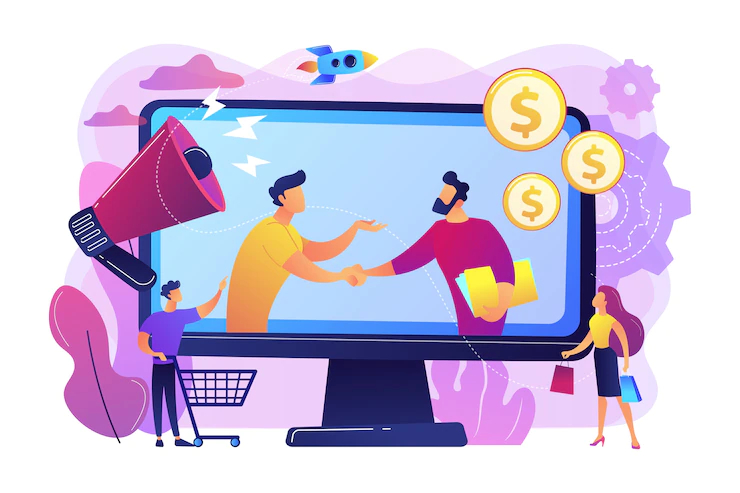 إعداد: أ. طارق ثابت
التسويق بالعمولة Affiliate Marketing
هو نموذج تسويقي تقوم من خلاله بالتسويق على شبكة الانترنت لخدمات ومنتجات يبيعها غيرك مقابل عمولة يحددها صاحب المنتج. إذن هذا النموذج لا يتطلب أن تقوم أنت بتصنيع المنتج لكنه يعتمد على مهاراتك التسويقية لايصاله للجمهور. تعتمد الكثير من الشركات هذه الطريقة لنشر منتجاتها لأكبر قدر من الجمهور وبطرق متنوعة.
إعداد: أ. طارق ثابت